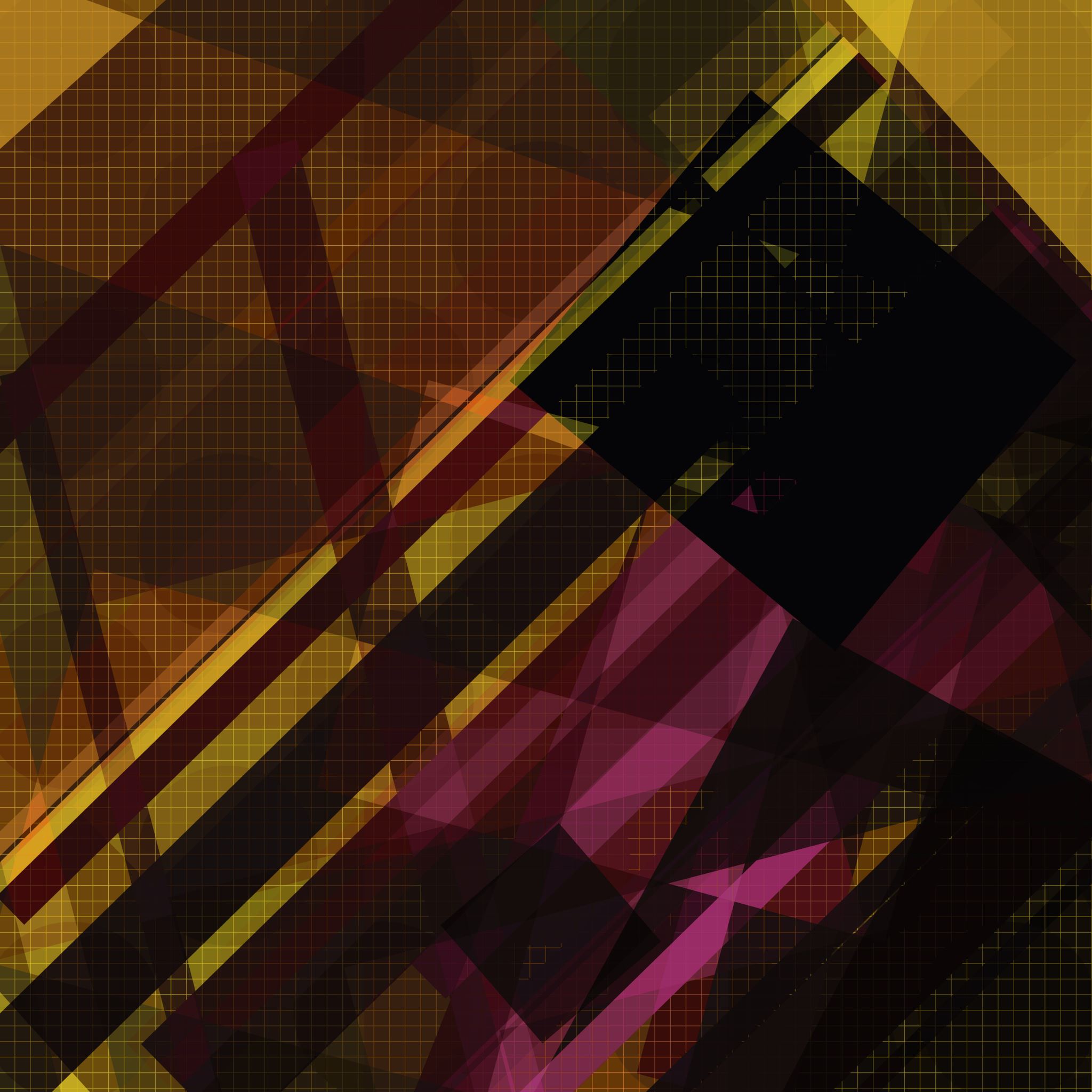 Birthday celebrations
IN BRITAIN
IN CHINA
Warm-up
birthday
to celebrate
crisps
sausages
noodles
envelope
Britain
China
1) birthday2) to celebrate3) crisps4) sausages5) noodles6) envelope7) Britain8) China
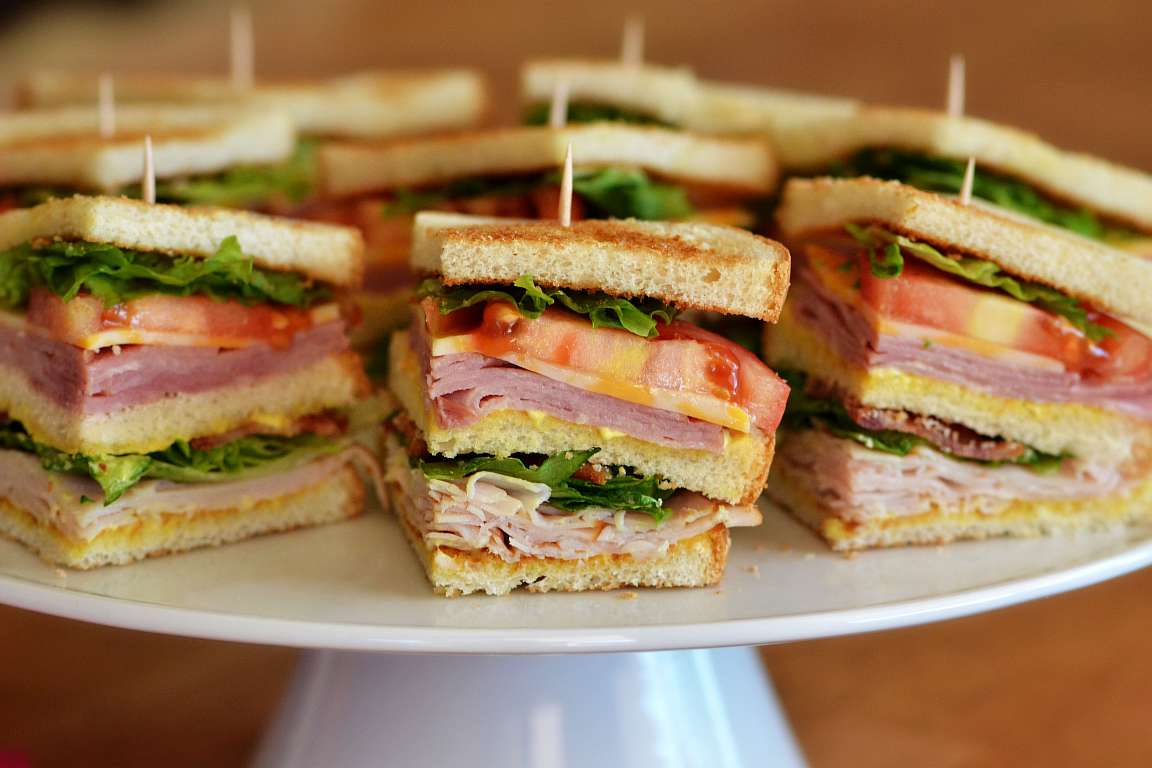 Britain
In Britain we have a party to celebrate our birthdays. Everyone brings a small gift. My mum always makes me a birthday cake. We have a table full of food: crisps, sandwiches, small cakes and chocolate biscuits, ice cream and very small sausages you eat on a stick. I just love them! We decorate the house with balloons and I play party games with my friends. It’s fantastic!
John (age 12)
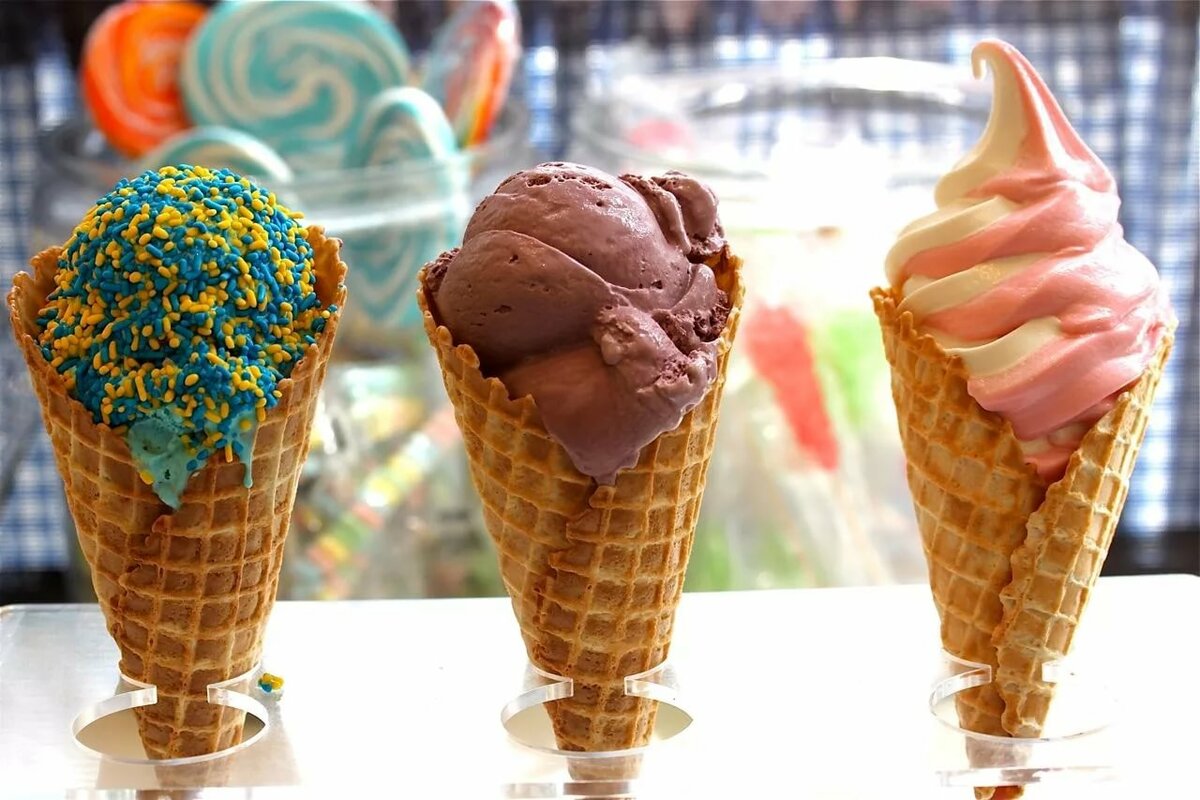 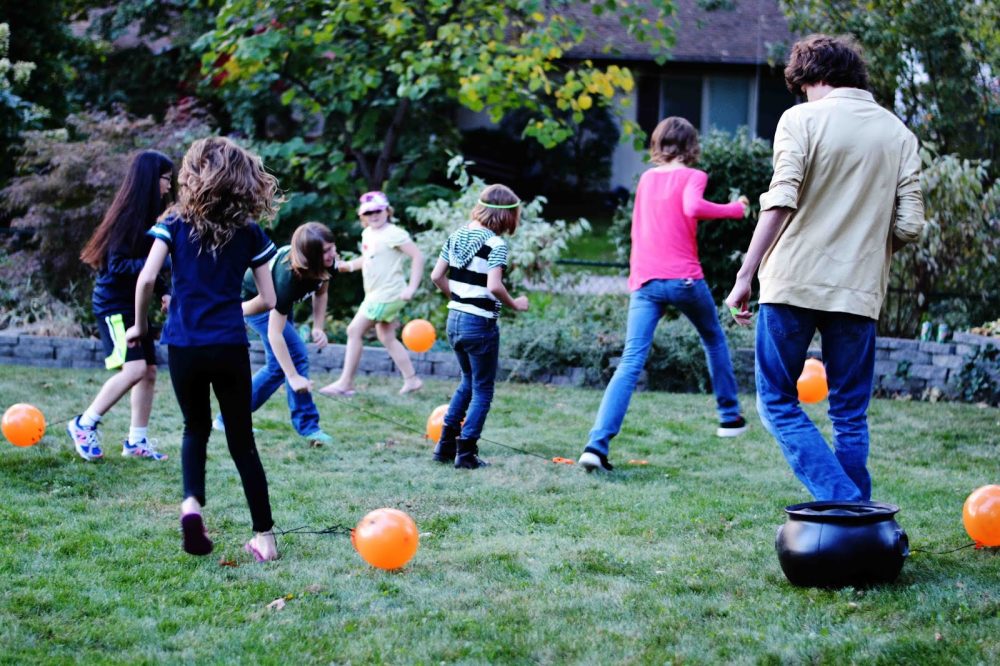 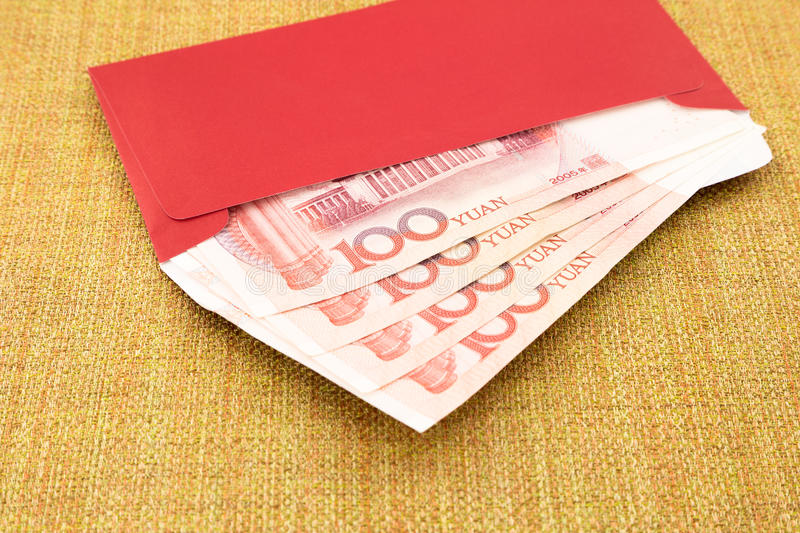 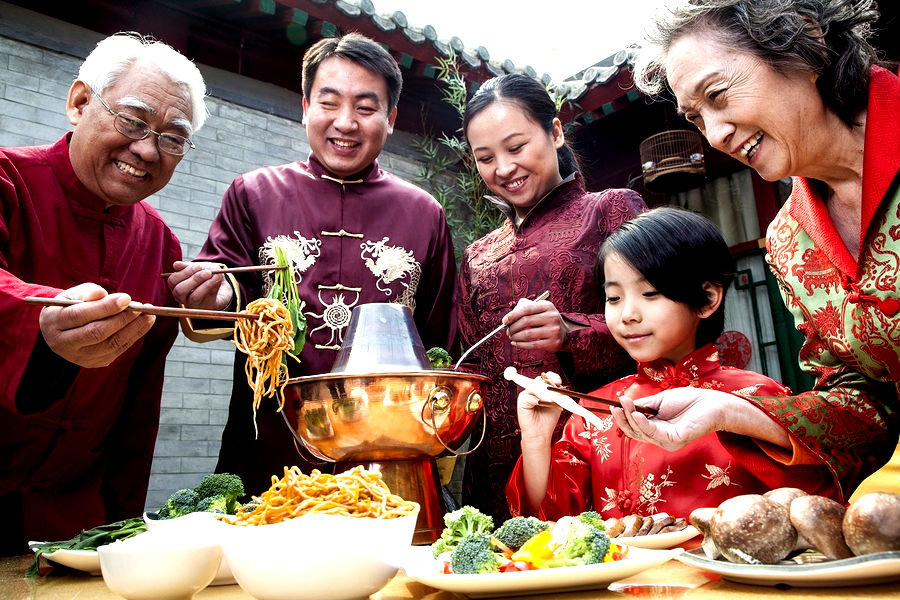 China
Birthday celebrations are very special in China. We eat very long noodles that mean we will have a long life. I eat them in soup and try not to cut them because it’s unlucky! We also eat red eggs. Red is a special colour in China. It always means something happy and brings good luck. We decorate the house with red paper and all the family comes for a party. We also get money in red envelopes. It’s fun!
Lee (age 13)
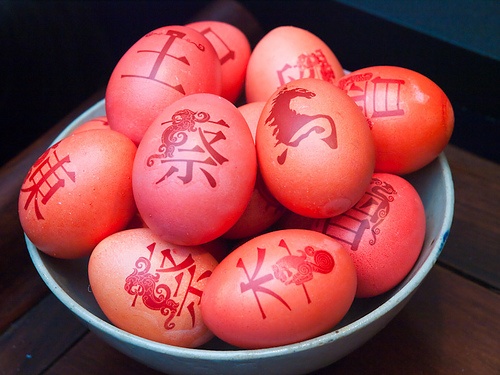 Match the words to make collocations:
for a party
birthday
colour
gift
in red envelopes
f) cake
g) noodles
h) the house
i) good luck
j) party games
to celebrate
long
a small
to come
a birthday
a special
to decorate
to bring
to play
to get money
Choose the correct answer:
1) Where is John from?

a) China
b) Britain
c) Russia
2) How do they celebrate birthdays in Britain?

a) they have a party
b) they light bonfires
c) they have street parades
3) What do they have on a table?

a) many books
b) many flowers
c) much food
4) How do the British decorate the house?

a) with balloons
b) with posters
c) with blue paper
1) Where is Lee from?

a) China
b) South Korea
c) Britain
2) What do they eat in China at birthday celebrations?

a) chicken and tomatoes
b) long noodles and red eggs
c) small sausages
3) What colour is a special colour in China?

a) white
b) orange
c) red
4) What do they get in China in red envelopes?

a) a bar of chocolate
b) money
c) a postcard
Fill in the table about birthday celebrations:
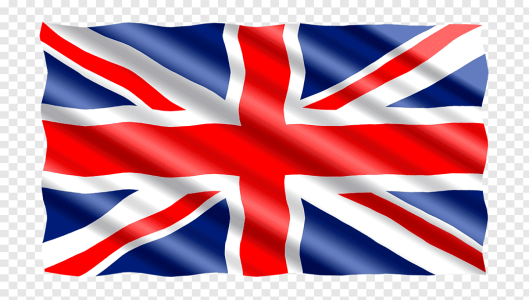 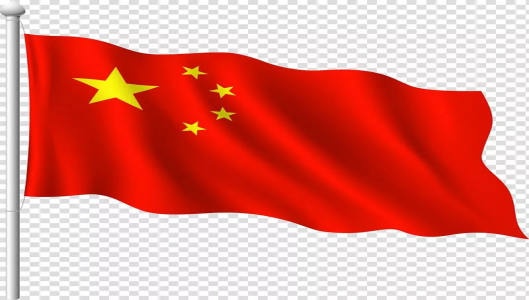 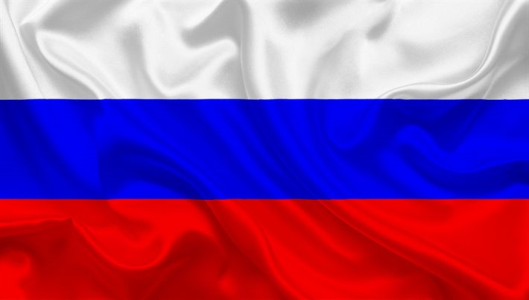